স্বাগতম
পরিচিতি-
শিক্ষক পরিচিতি
পাঠ পরিচিতি
মোহাম্মদ এয়াকুব নবী সান্টু চৌধুরী
 সহকারী অধ্যাপক
 সমাজবিজ্ঞান
 উত্তর সাতকানিয়া জাফর আহমেদ 
   চৌধুরী  কলেজ
সমাজবিজ্ঞিান
অধ্যায়- ১ম
সমাজবিজ্ঞানের ধারনা
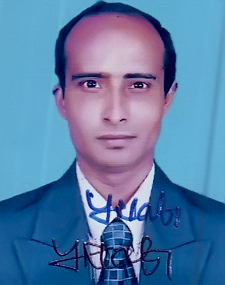 শিখনফল
এই পাঠে শিক্ষার্থীরা জানতে পারবে যে-
       সমাজবিজ্ঞান সম্পর্কে বলতে পারব।
নিচের ছবিটা দেখি এবং বলি
অগাষ্ট কোঁৎ
সমাজবিজ্ঞানের জনক
সমাজবিজ্ঞান হলো সমাজ এবং সমাজস্ত মানুষের সামাজিক সম্পর্কের বৈজ্ঞানিক বিশ্লেষণ ও পর্যালোচনা। সমাজবিজ্ঞান হলো –ক। সমাজের বিজ্ঞানভিত্তিক পাঠ; খ। সামাজিক সংগটন ও সামাজিক পরিবর্তনের বিজ্ঞান ; গ। সামাজিক ঘটনাবলীর বিজ্ঞান ঙ। সামাজিক অনুস্টান – প্রতিস্টানের বিজ্ঞান ; চ। সামাজিক আচরনের বিজ্ঞান।
সমাজবিজ্ঞানের ধারণা
সমাজবিজ্ঞানের জনক অগাষ্ট কোঁৎ ১৮৩৯ সালে তাঁর positive philosophy গ্রন্থে সর্বপ্রথম sociology শব্দটি ব্যবহার করেন। sociology শব্দটি এসেছে ল্যাটিন শব্দ socius এবং গ্রিক শব্দ logos এর সমন্বয়ে । ল্যাটিন শব্দ socius শব্দের অর্থ সঙ্গী বা সাথী এবং গ্রিক শব্দ logos অর্থ জ্ঞান বা বিজ্ঞান।সুতরাং উৎপত্তিগত অর্থে বলা যায়,সমাজ সম্পর্কিত বিশেষ জ্ঞান যে বিজ্ঞানের মূল বিবেচ্য বিষয় তাকেই বলা হয়  sociology বা সমাজবিজ্ঞান। অর্থাৎ সমাজবিজ্ঞান হলো সমাজ সম্পর্কিত বিজ্ঞান ।
নিচের ছকটি লক্ষ্য কর আর (?) চিহ্নে কি হবে বল
দলীয় কাজ 



সমাজবিজ্ঞান সম্পর্কে ৫টি বাক্য লিখ
মূল্যায়ন
১।সমাজবিজ্ঞানের জনক কে?
(ক) অগাষ্ট কোঁৎ                           (খ) ডুর্খেইম
(গ)সিমেল                                   (ঘ) অগবার্ন ও নিমকফ
২। সমাজবিজ্ঞান শব্দাটি এসেছে-
(ক) গ্রিক শব্দ                           (খ) ল্যাটিন শব্দ
(গ)গ্রিক ও ল্যাটিন শব্দ                (ঘ) সংস্কৃতি শব্দ
৩। sociology শব্দটি কোন দুটি শব্দ থেকে এসেছে ?
(ক) socius                          (খ) logos
(গ)socius ও logos              (ঘ) logos ও socius
বাড়ির কাজ

সমাজবিজ্ঞান বলতে কি বুঝ তা নিজের ভাষায় লিখ
বাড়ির কাজ
সমাজবিজ্ঞান বলতে কি বোঝায় তা নিজের ভাষায় লেখ।
ধন্যবাদ